University – Industry – Community Collaboration in STEM Education
Rohaya Husny Pahmy
Research Officer
Universiti Sains Malaysia
The 3rd Belt And Road Teenager Maker Camp & Teacher Workshop 2019
Collaboration Framework
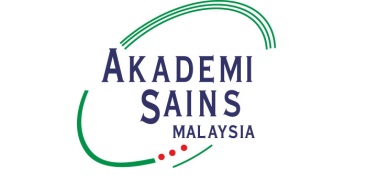 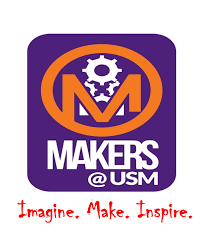 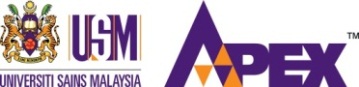 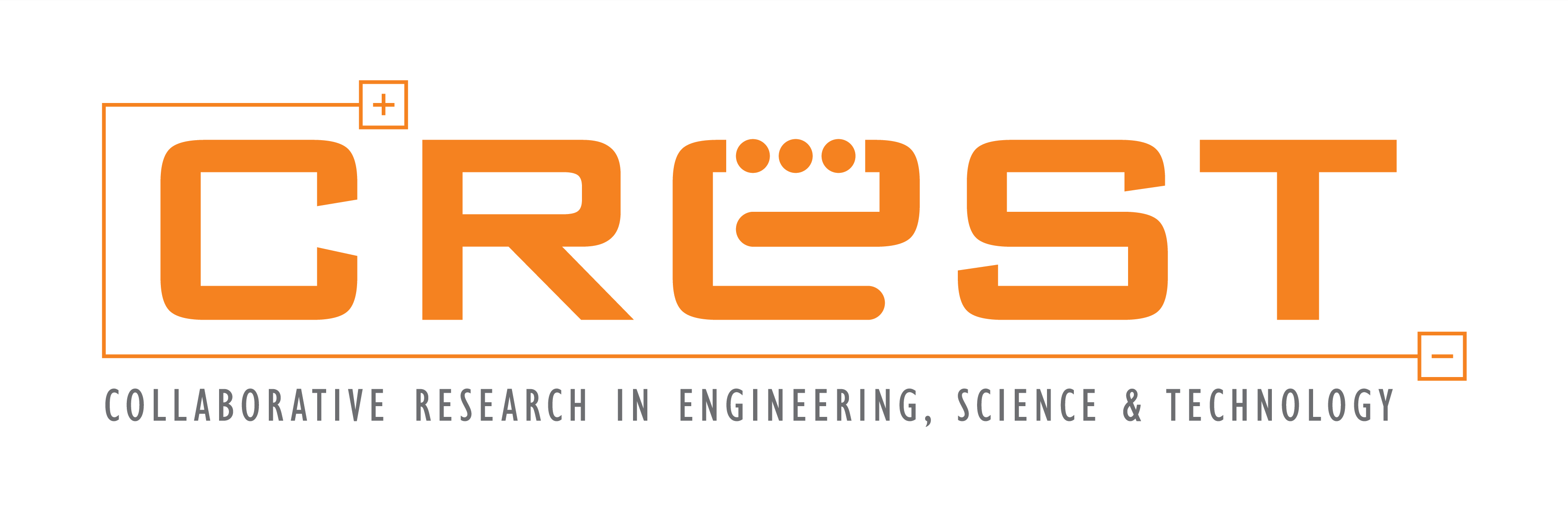 UNIVERSITY
GOVERNMENT
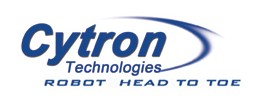 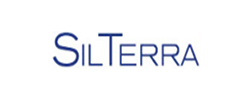 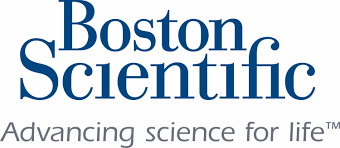 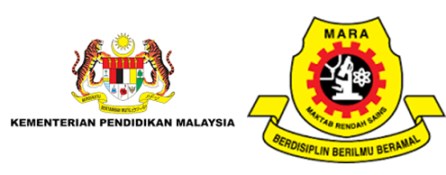 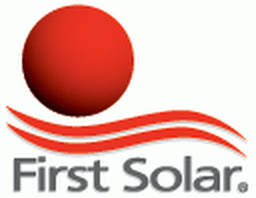 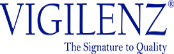 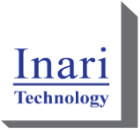 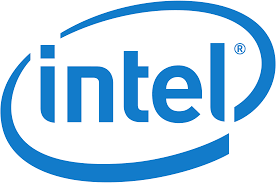 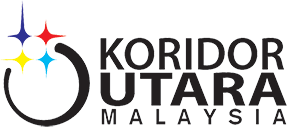 2
University- Industry - Community Collaboration in STEM Education Program
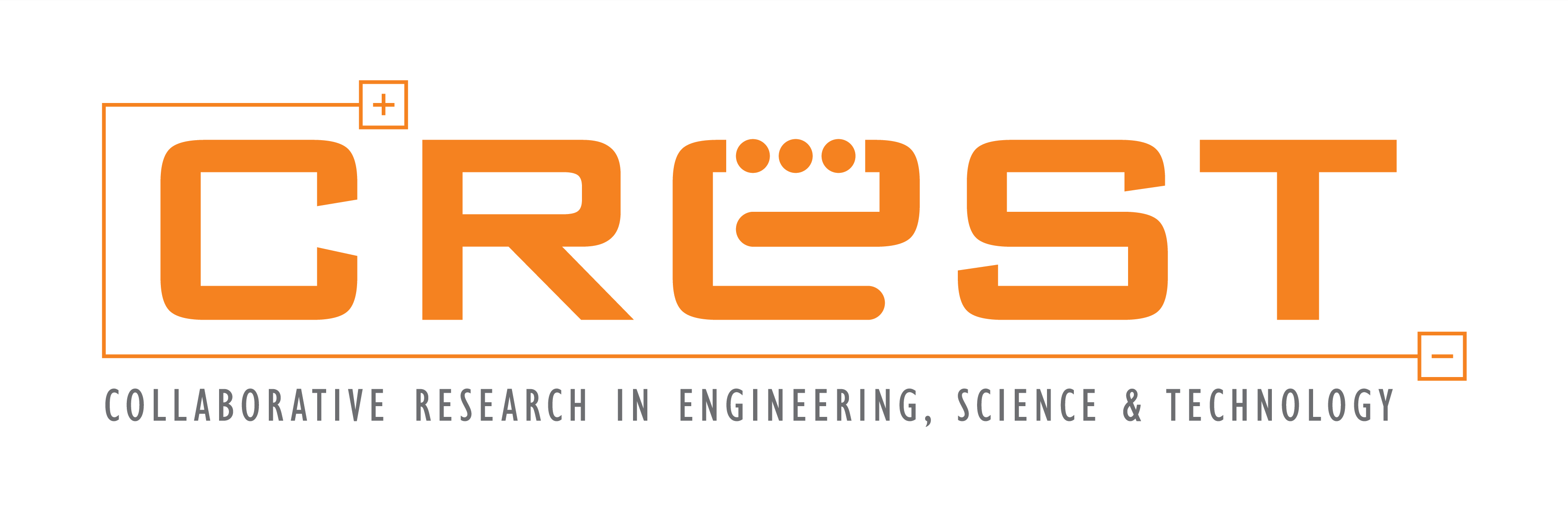 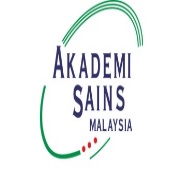 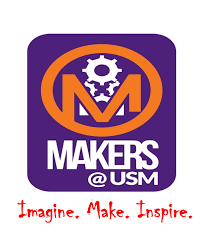 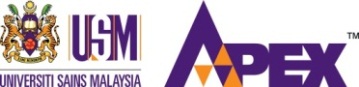 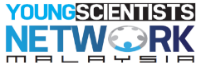 Cultivate students interest and drive passion towards STEM career path
PROGRAM 
FUNDING
USM EXPERTISE (ACADEMIA & STUDENTS)
INDUSTRY LINKAGES
Develop Technical & Soft Skills During Hands On Activities
Seeding & Nurturing Sustainable Talent Pipeline in STEM
Enhancement of STEM teaching & learning by experiential learning approach
Develop The Global Human Capital As One Of The Talent R&D Pipeline In Engineering
Platform for creation of knowledge and innovation skills and to increase students enrolment in STEM education during IHLs.
Strengthening and expanding STEM knowledge towards R&D and innovation
Creation of Knowledge & Innovation Skills & Culture
Platform for students to come together and get industry exposure and career guidance from various industries
HIGH SCHOOL STUDENTS PARTICIPANTS
INDUSTRY –DRIVEN PROJECTS
Softkills/Interpersonal skill Developments
INDUSTRY EXPERTISE
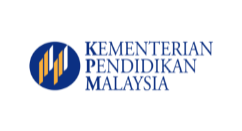 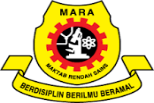 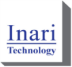 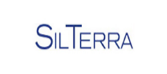 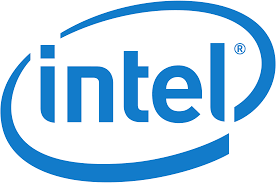 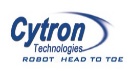 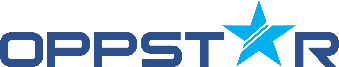 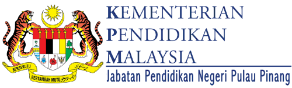 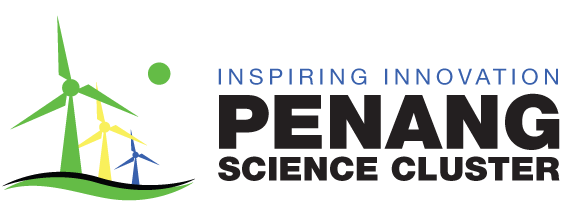 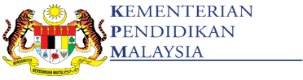 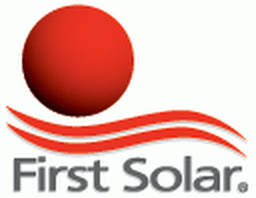 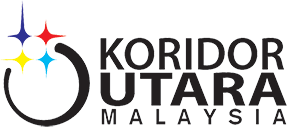 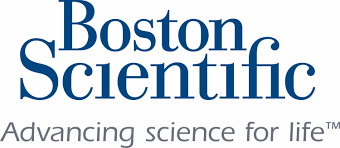 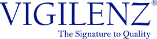 Jabatan Pendidikan Negeri Perak
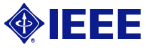 Universiti Sains Malaysia & Academy Of Sciences Malaysia
Collaboration Program
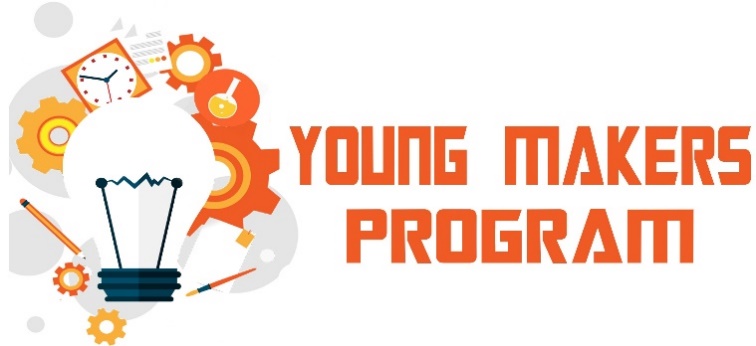 Concept
Participants
6 month outreach program for high schools students to gain industry exposure through interaction with industry representative & hands on activities with technology platforms.
High School (Secondary)
Form 1, Form 2 and Form 4 students
Program Structure
Company Visit/University Lab Visit
Engineering Challenge
Hands on Workshop
Industry Mentoring Session
Project Presentation
Program Objectives
5
Program Background
The program is designed for the high school students to stimulate student interest and drive passion towards STEM by creation of innovators skill & cultures. 

This program focused on developing the young generation with the 21st century skills which are learning and innovation skills, digital literacy skills and experiential STEM learning through project-based learning.

By participating in this program, the students will enhance their technical skills by exposure to hands-on activities to ideate and innovate through the application of knowledge of STEM using various engineering platform and tools.
Program Background
STEM LEARNING APPROACH THROUGH YOUNG MAKERS PROGRAM
Program Background
Promote STEM education through project-based learning. 
Students will be exposed to build their own projects, and learn about programming, design thinking, and project prototyping.
8
Program Framework
Makers Innovation Challenge
Project Showcase
Award Presentation
Project Ideation
Pitching Skills
Project Management
Prototyping
Mentoring Session
Project Briefing
Technical Training
Design Thinking
Makers/STEM Workshop
Program Outcomes
By participating in this program, students will experience the following advantages:
10
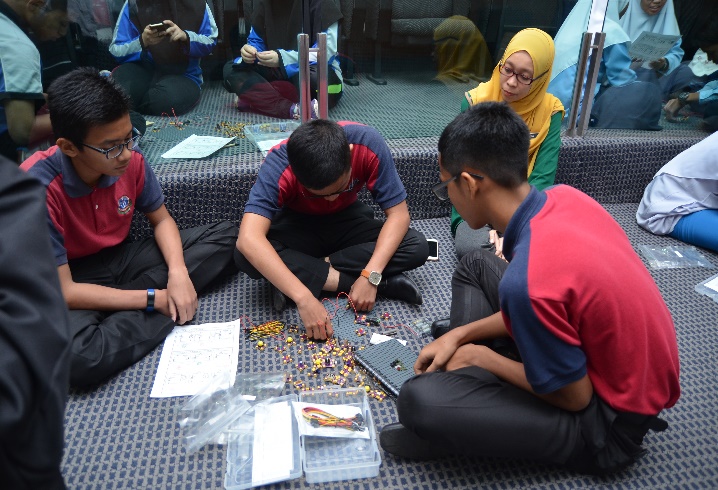 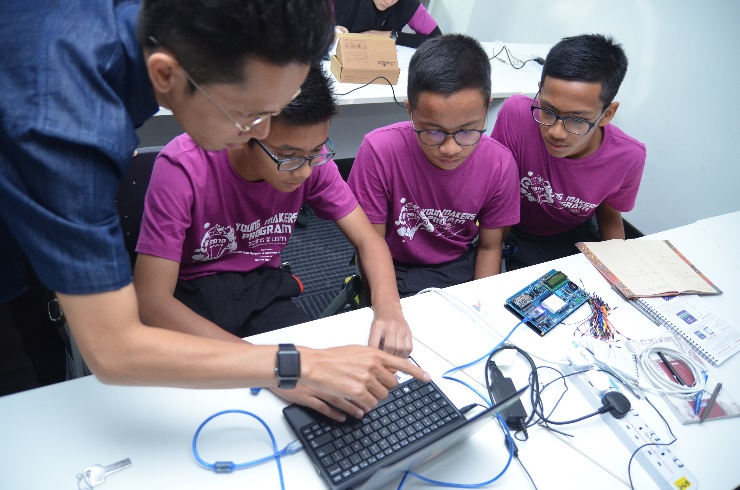 ARDUINO WORKSHOP
STEM ELECTRONIC WORKSHOP
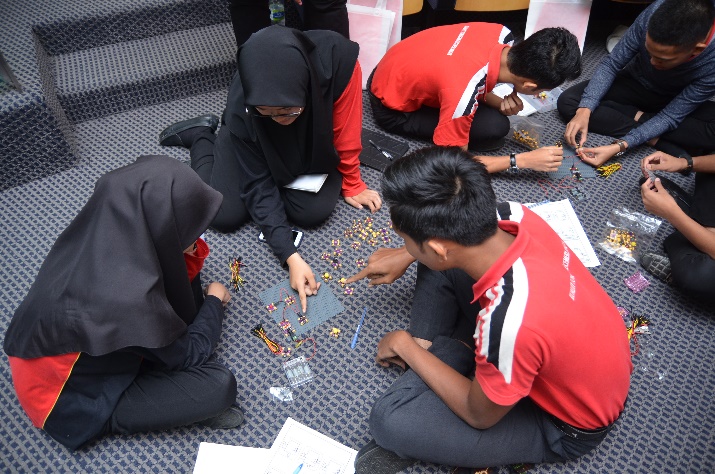 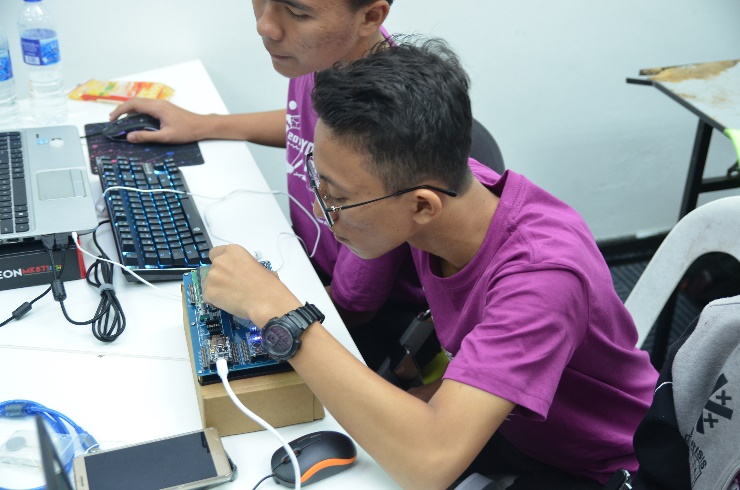 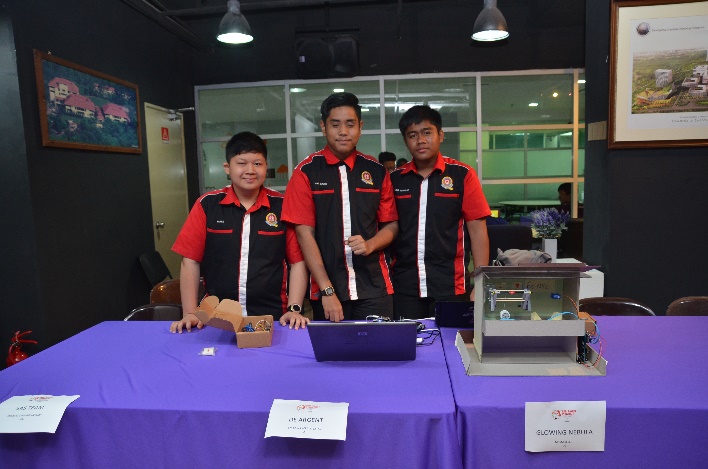 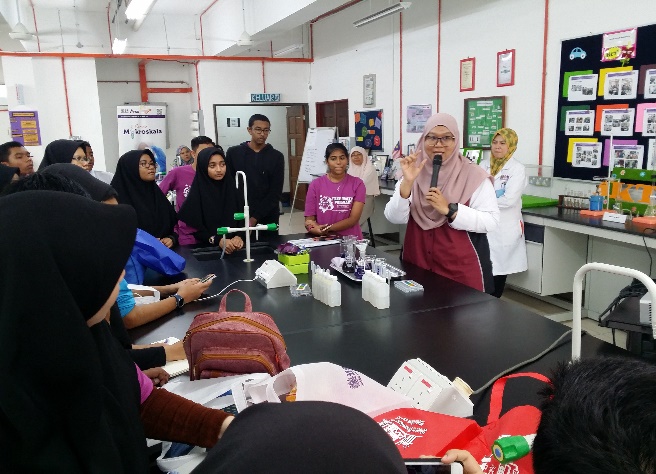 MAKERS INNOVATION CHALLENGE FINAL PRESENTATION
MICROSCALE CHEMISTRY WORKSHOP
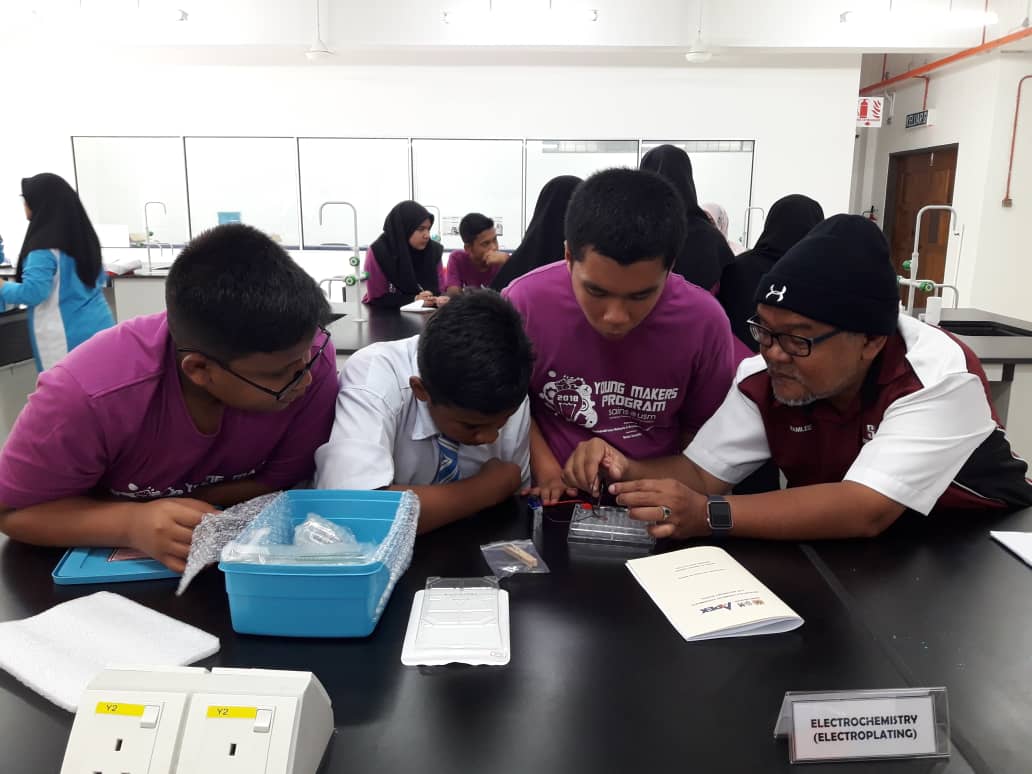 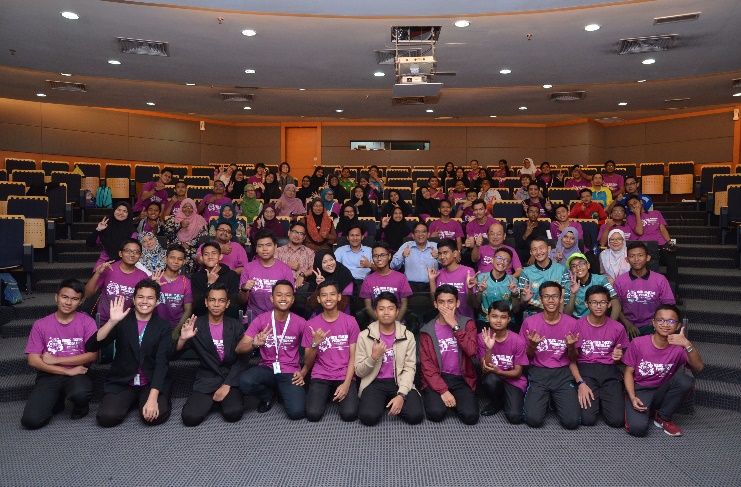 Thank You